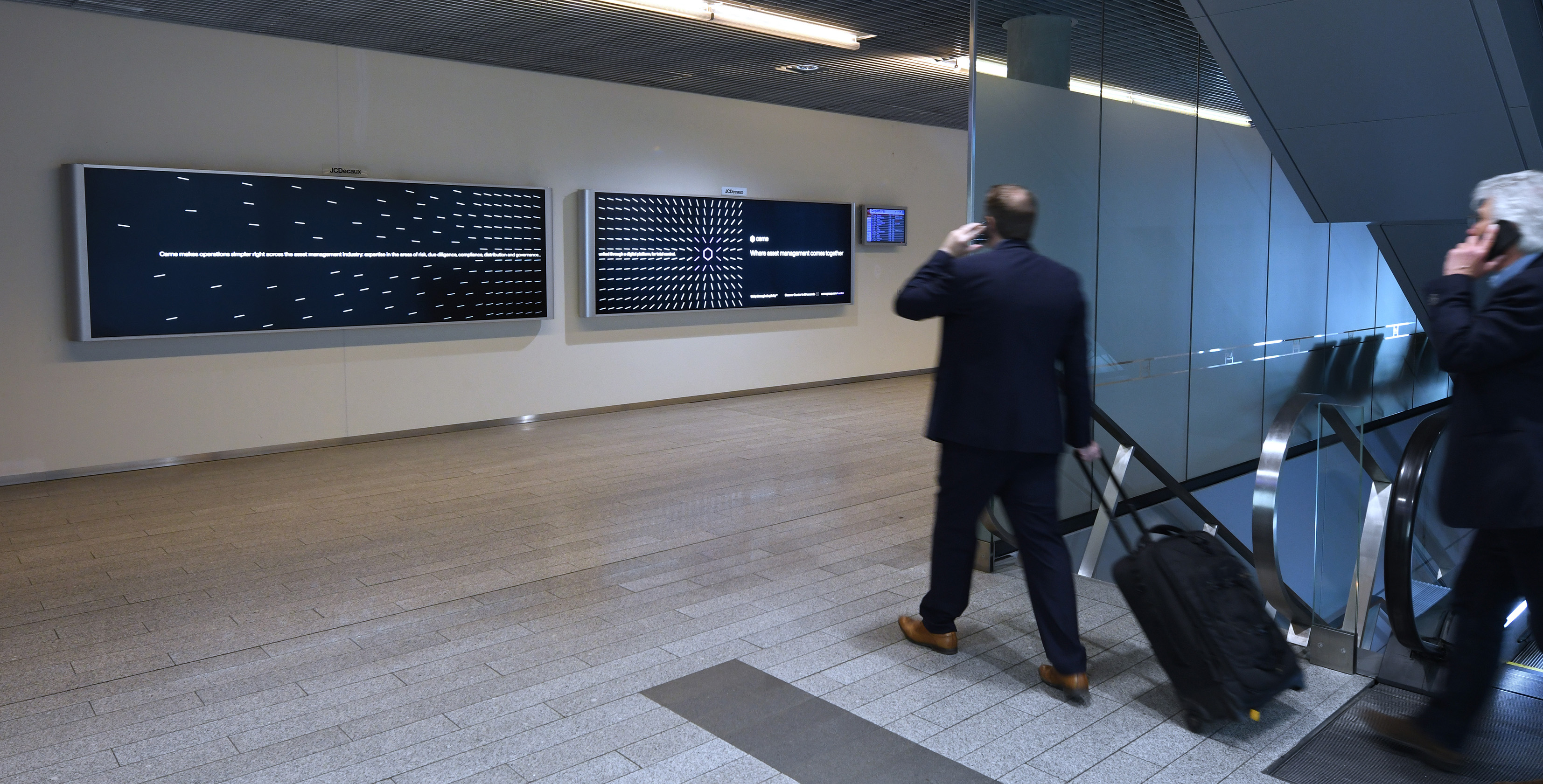 DUO OPTIMAL NON SCHENGEN
Target 100% of the passengers from London City
Head-on visibility to impact the target and backlit visibility
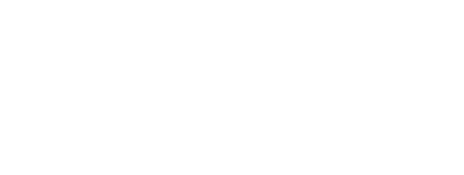 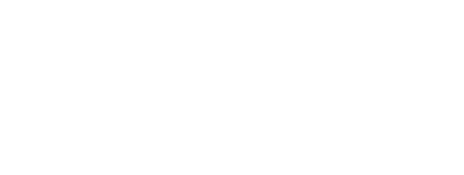 DUO OPTIMAL NON SCHENGEN
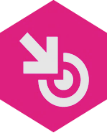 Location
Area : Non Schengen arrivals
Audience : All Non Schengen tarmac               	   arriving passengers
Nb of unit : 2
Shop
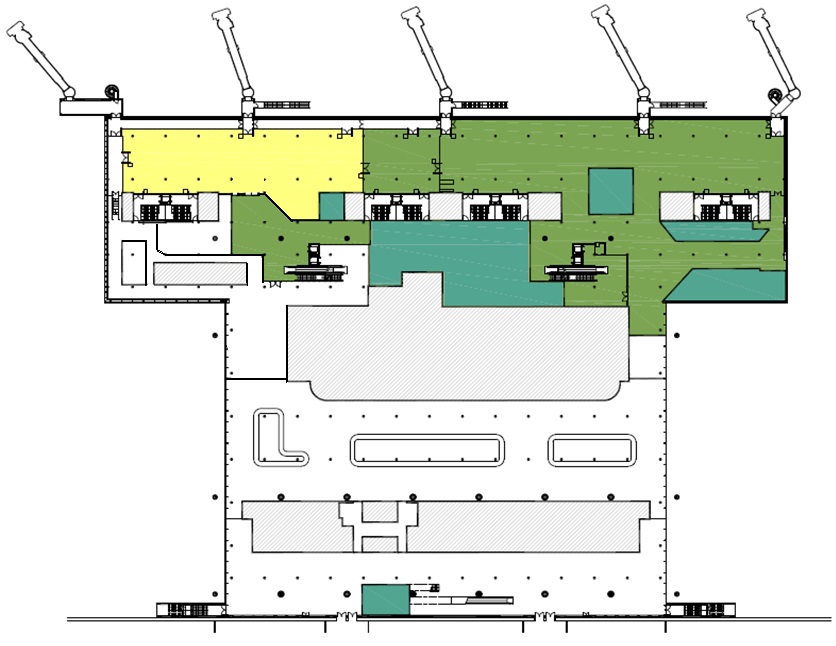 Duty Free
Restaurant
Boarding 
Schengen
Boarding 
Non-Schengen
Shop
Luggage Hall
Specification
Arrival Public Hall
Format : 2x Lightbox 360 x 120 cm